AP30 Resonant Extraction Shield Calculation Status
T. Leveling
1/8/15
outline
Motivation
Model inputs
Vetting the model
MAD vs. MARS model
DUSAF file versions
Preliminary results
Remaining steps
motivation
Radiation shielding & skyshine calculation was completed December 2013
Things have changed:
Outside/in extraction
New D2Q5 magnet
New Lambertson design
New C magnet design
New extraction and circulating beam profiles
Added sagitta to D207 & D208
Cleaned up modeling of pitched/rolled/yawed components
Verified quad positions from previous
New generic TLM model can be placed anywhere in the model
Need to predict TLM response at extraction region
Model inputs
New Lambertson (JPM) modelled in detail
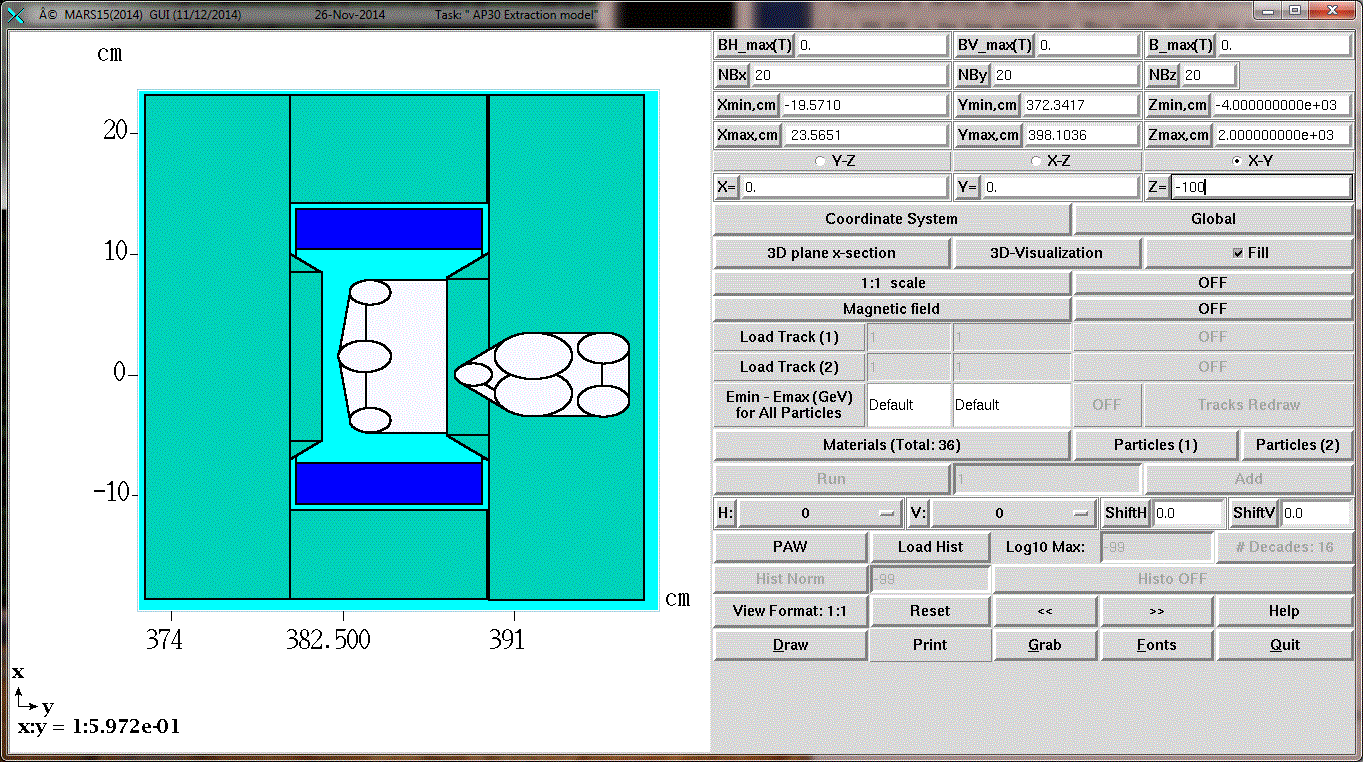 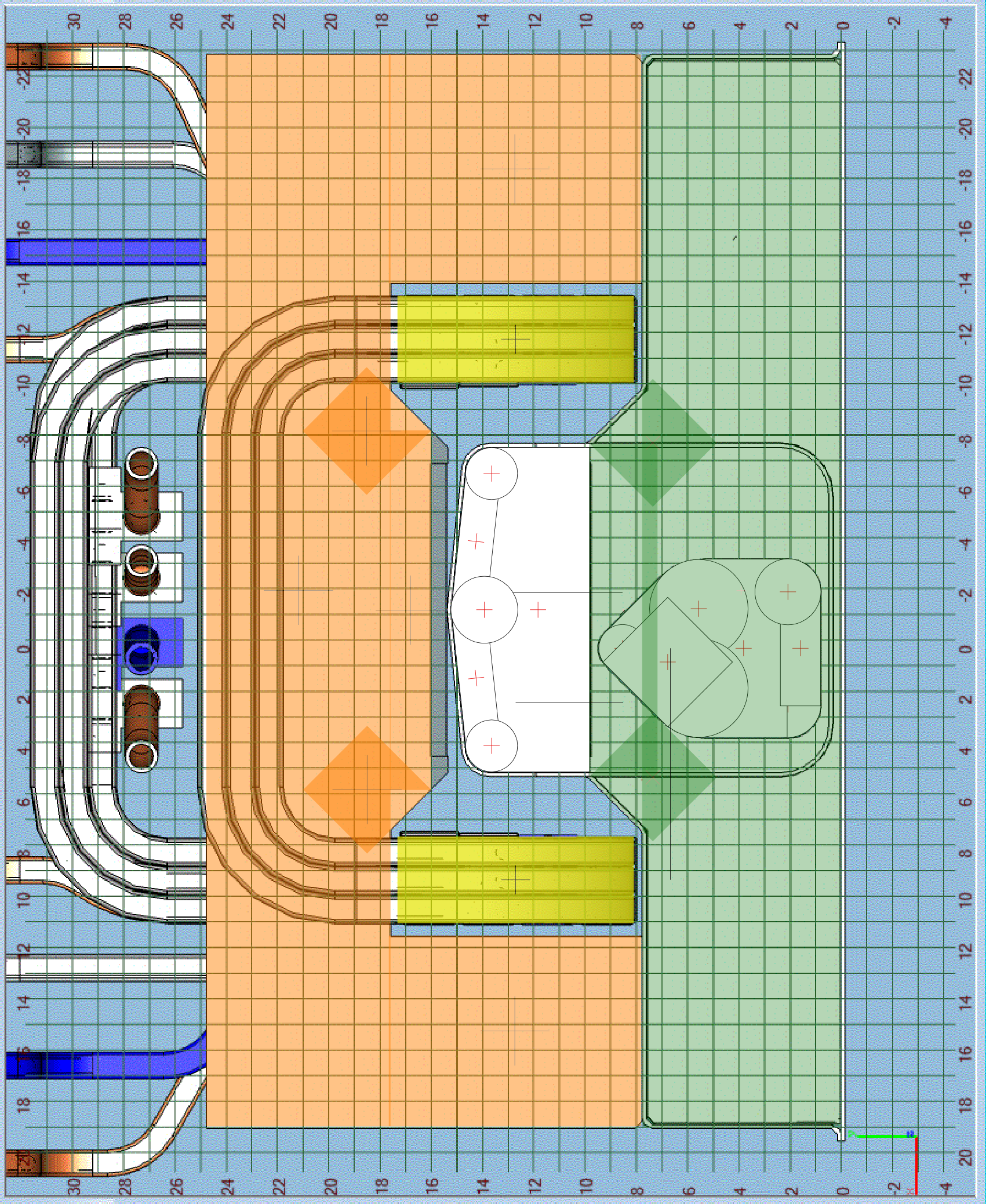 Model inputs
C magnet (JPM)
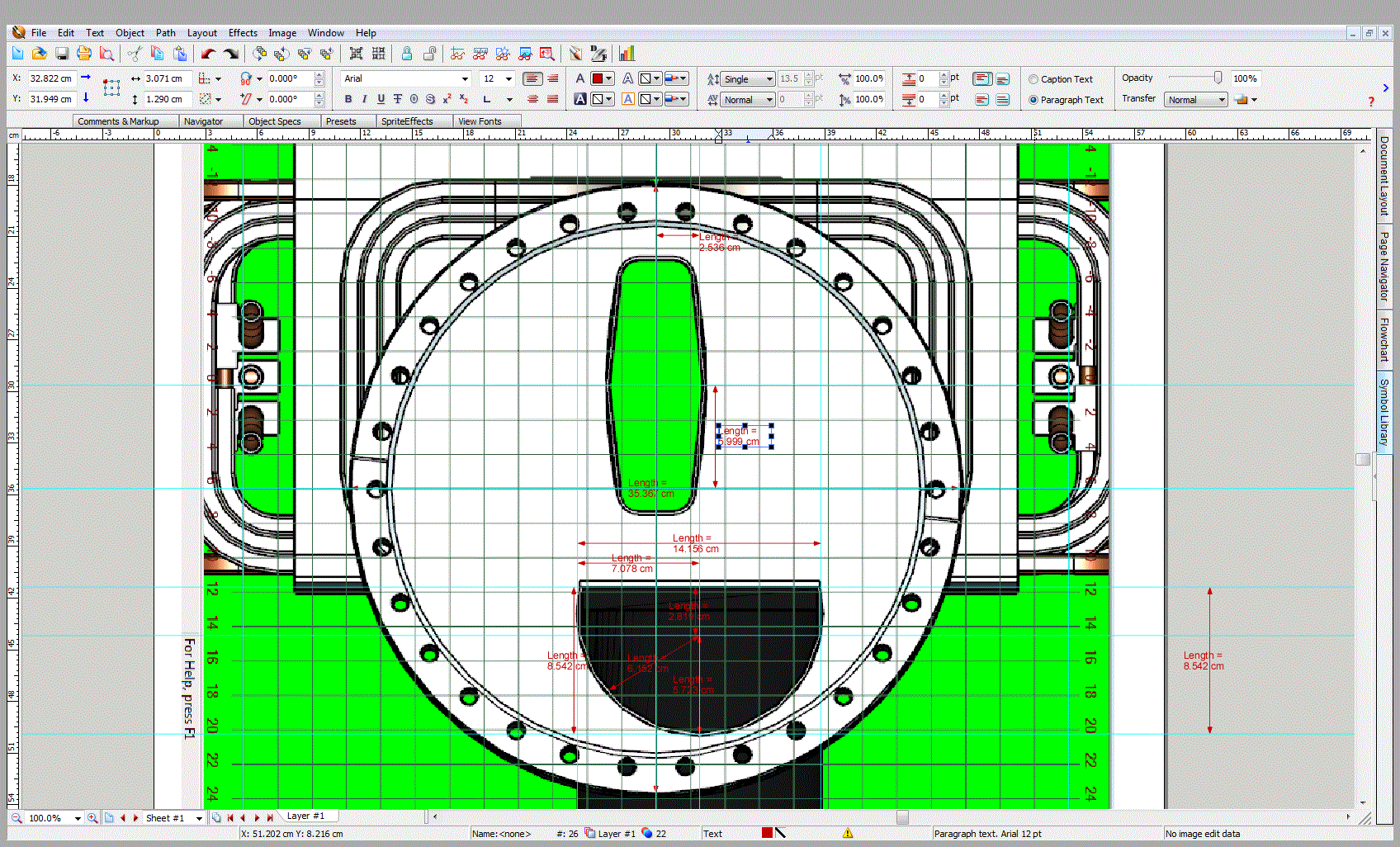 Model input
C magnet
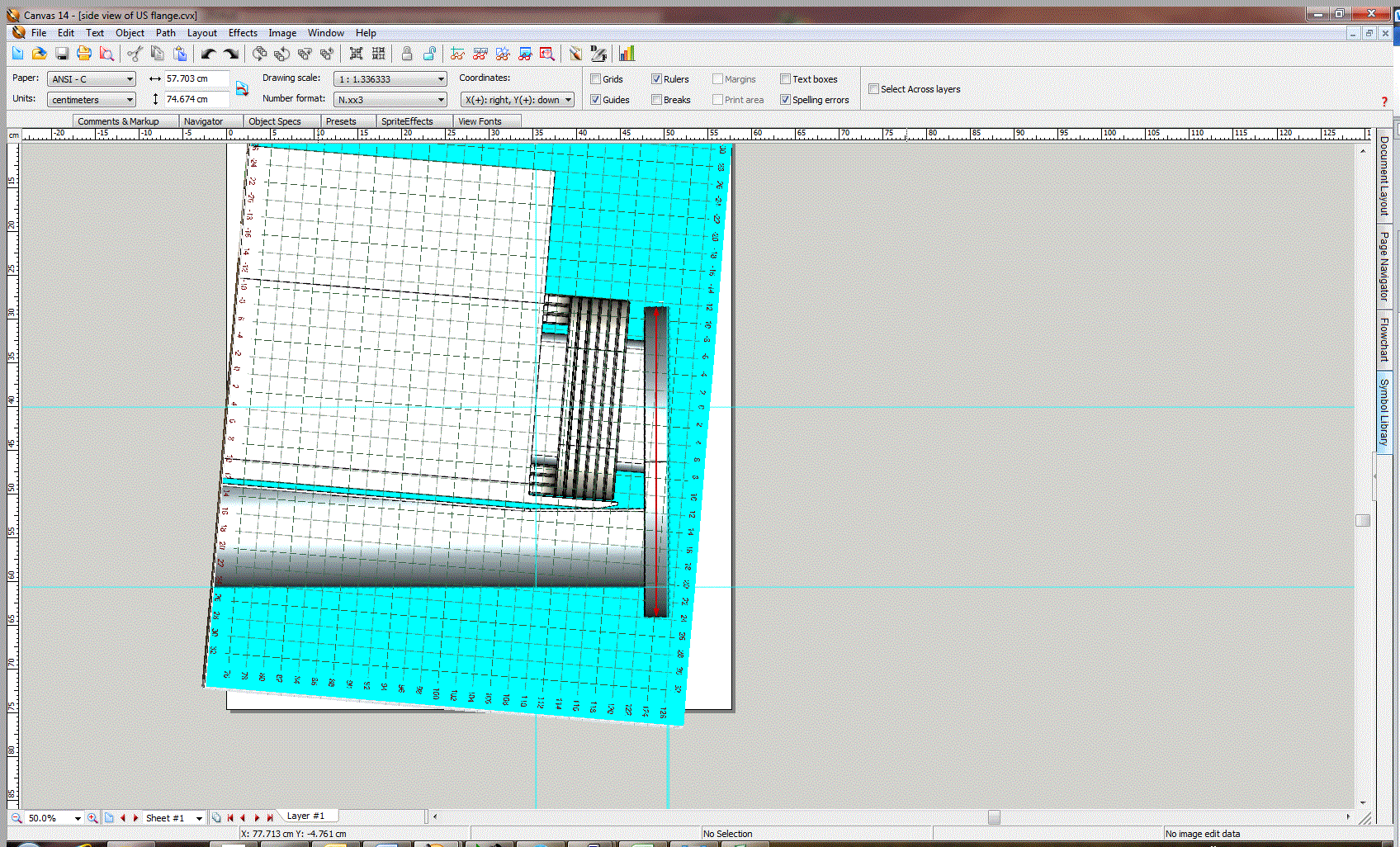 Model input
C magnet US flange
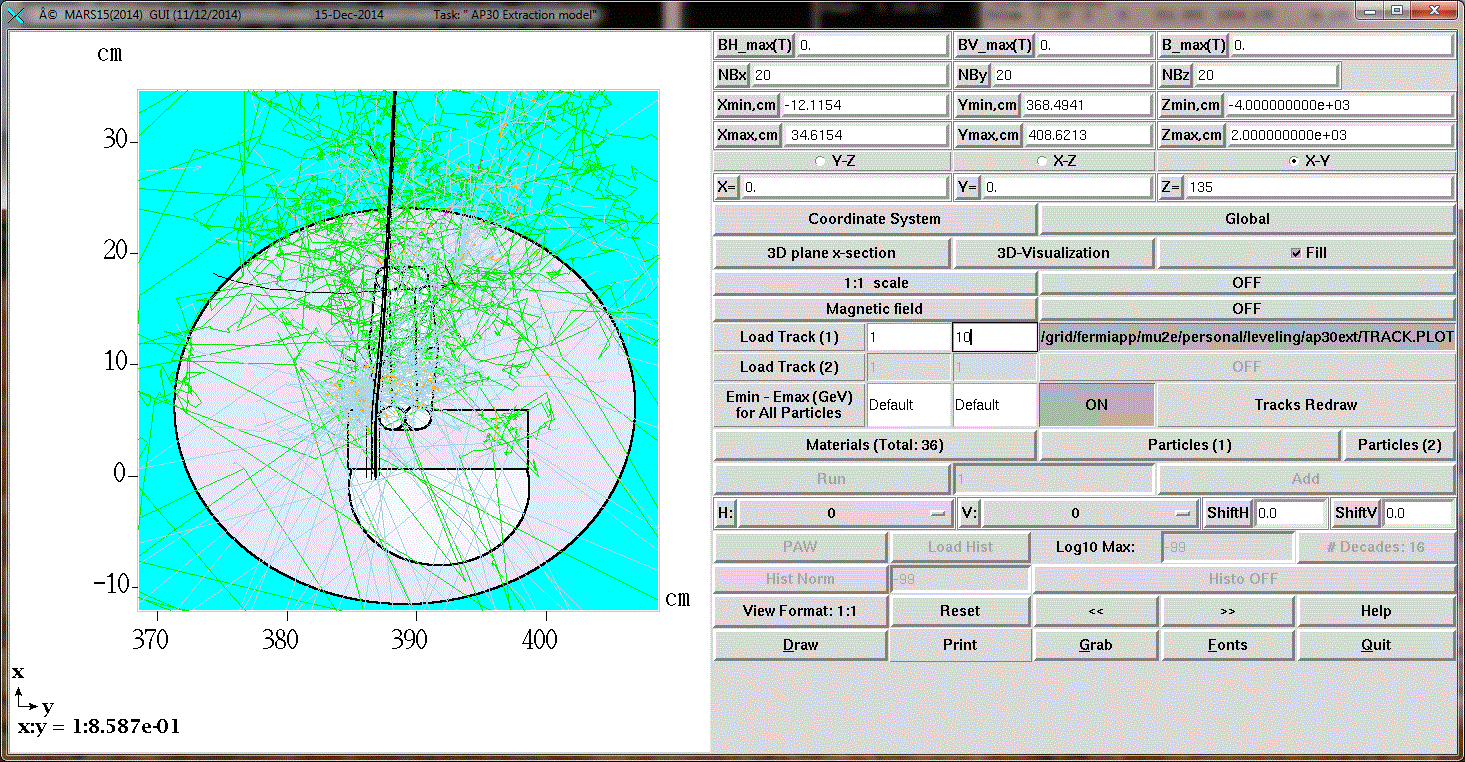 Model input
35 Soda straw penetrations from JB
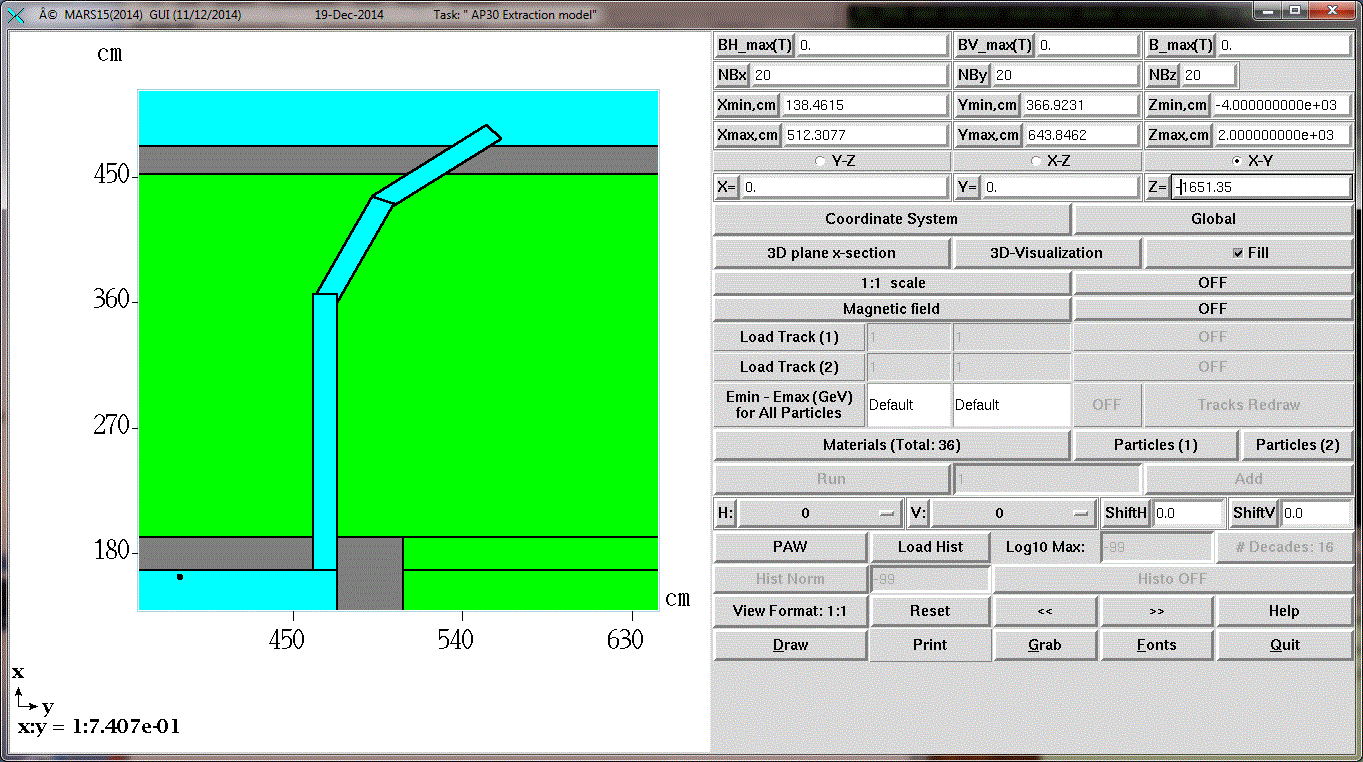 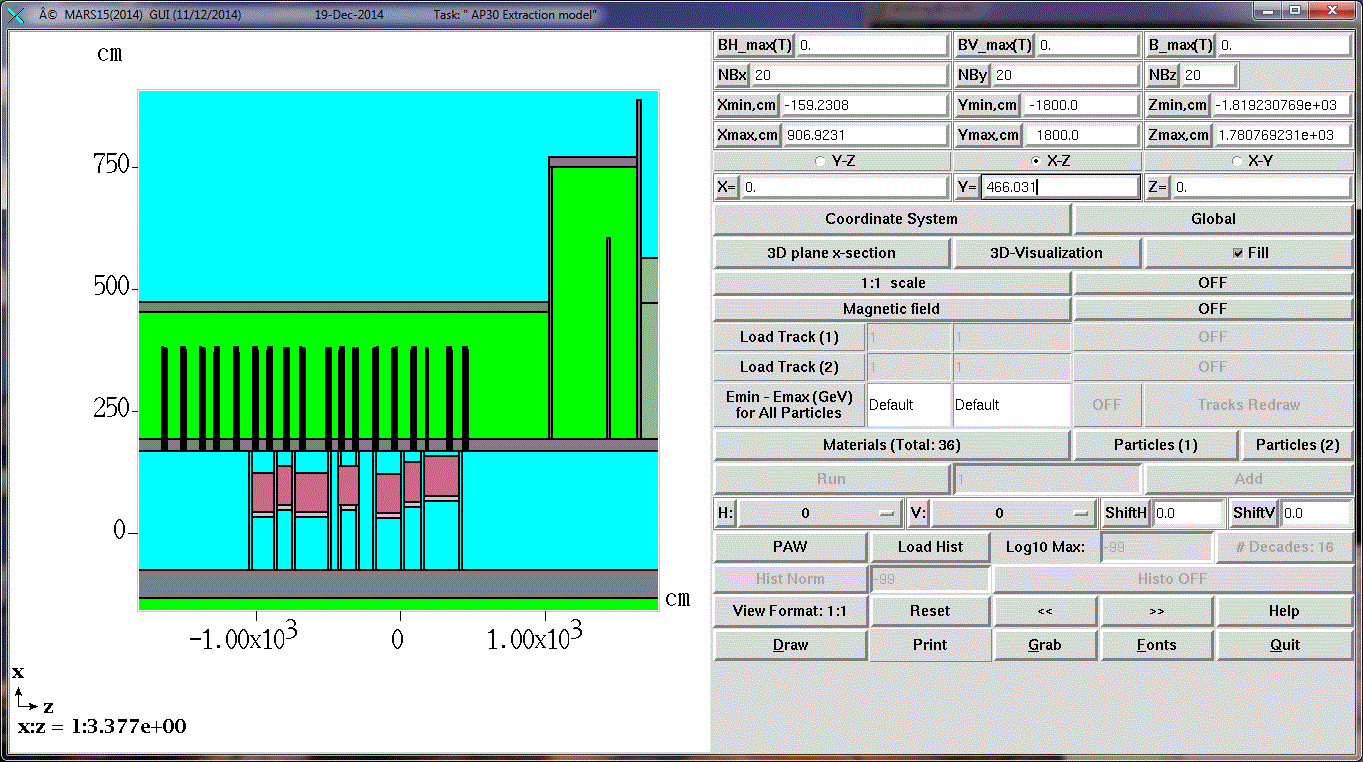 Model input
TLM
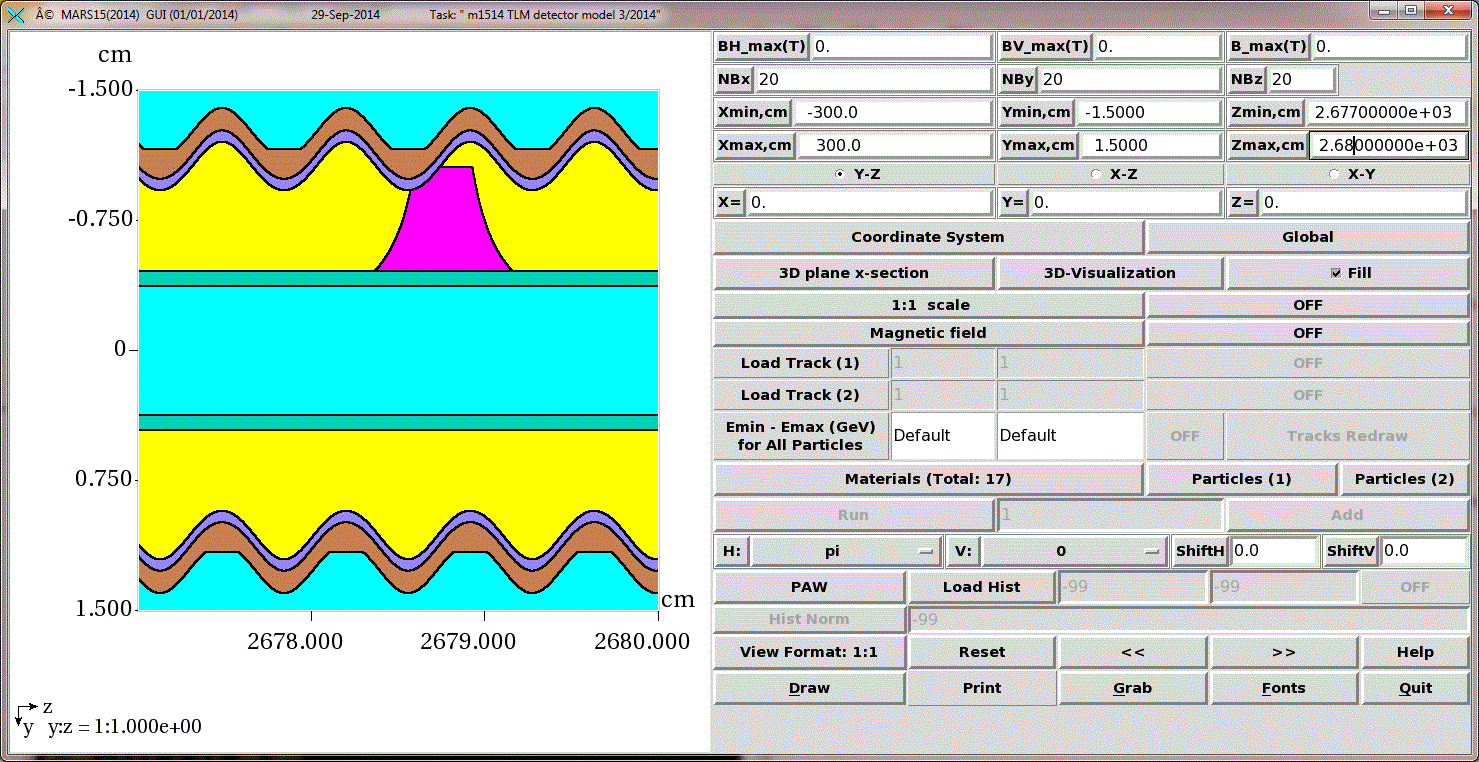 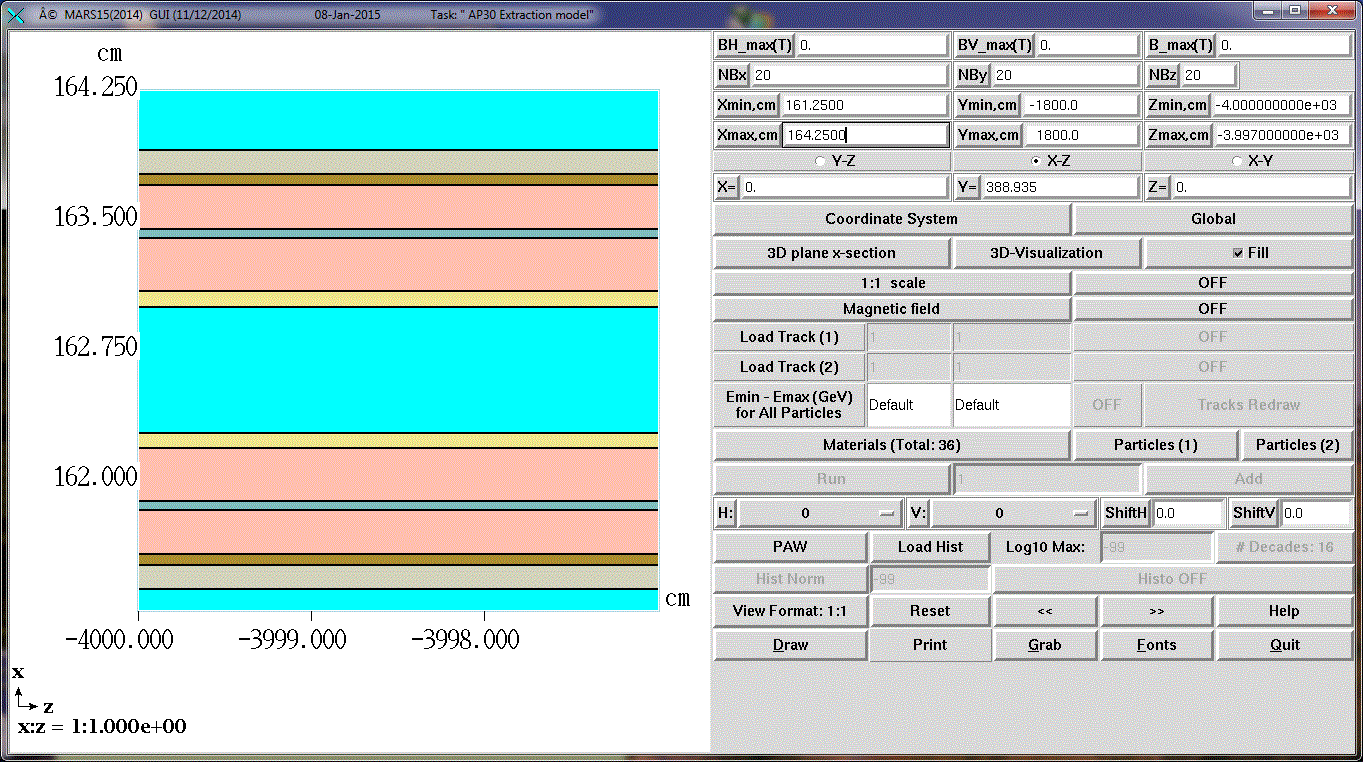 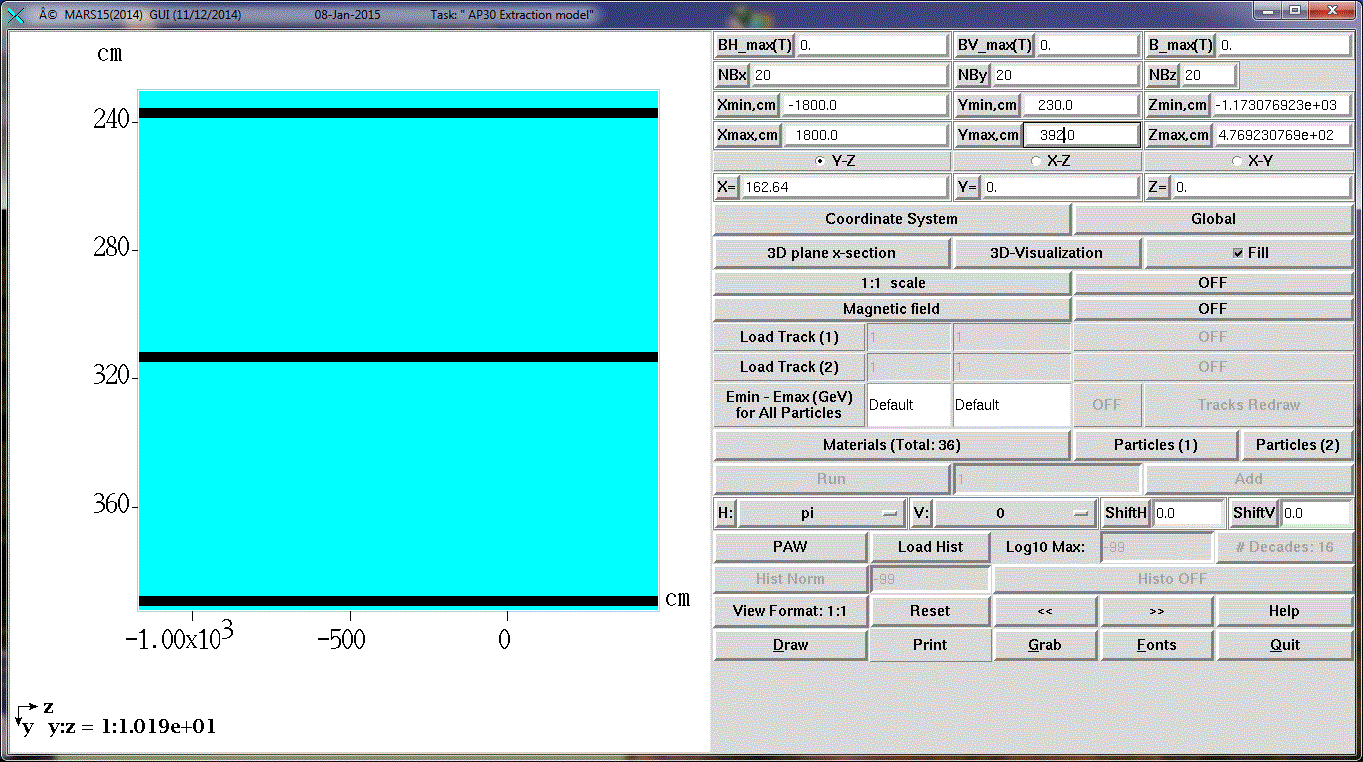 60” left of beam line
30” left of beam line
Over beam line
Original model
simplified model
Three locations
Model input
Obtained drawings from Ollie to create D207&D208 with Sagitta
Beam pipes have not been correctly modeled yet
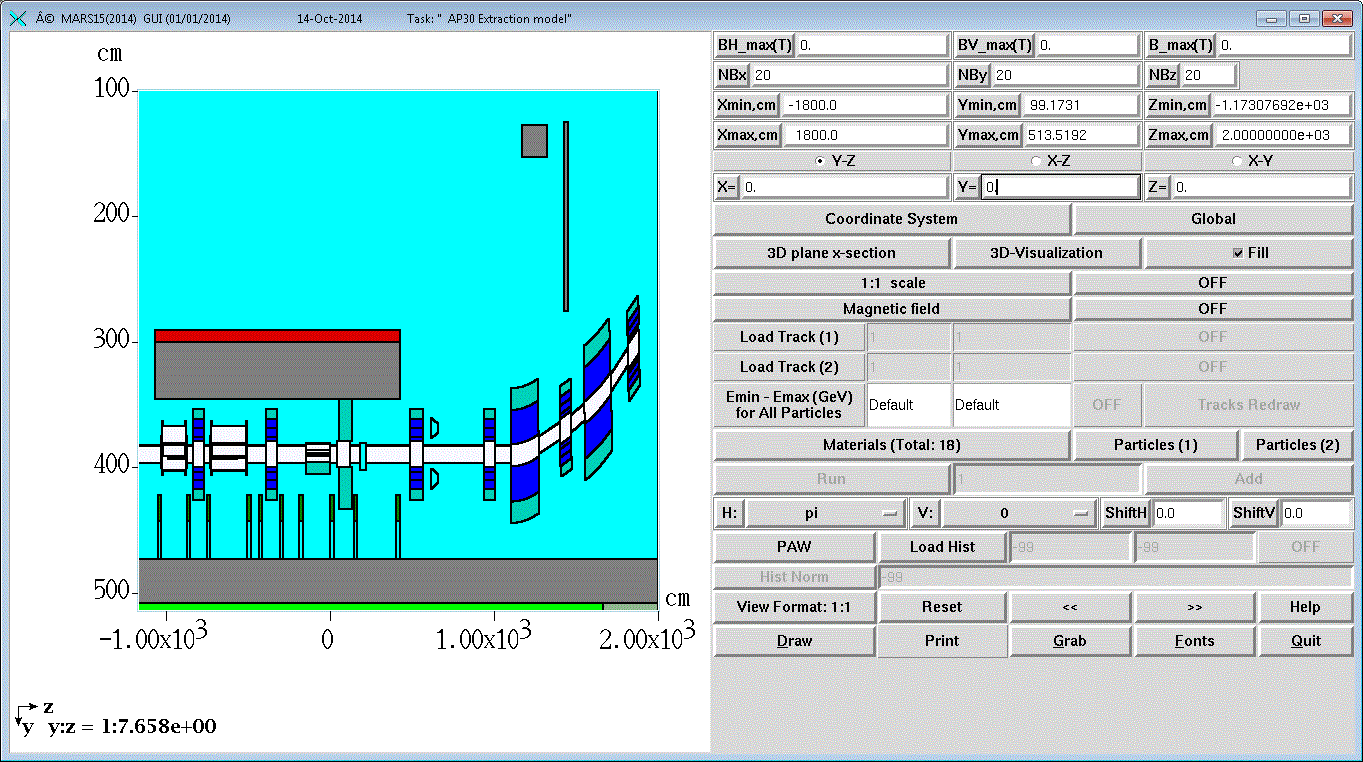 Model Input
Cmagnet is model with US flange (not in final vertical position!)
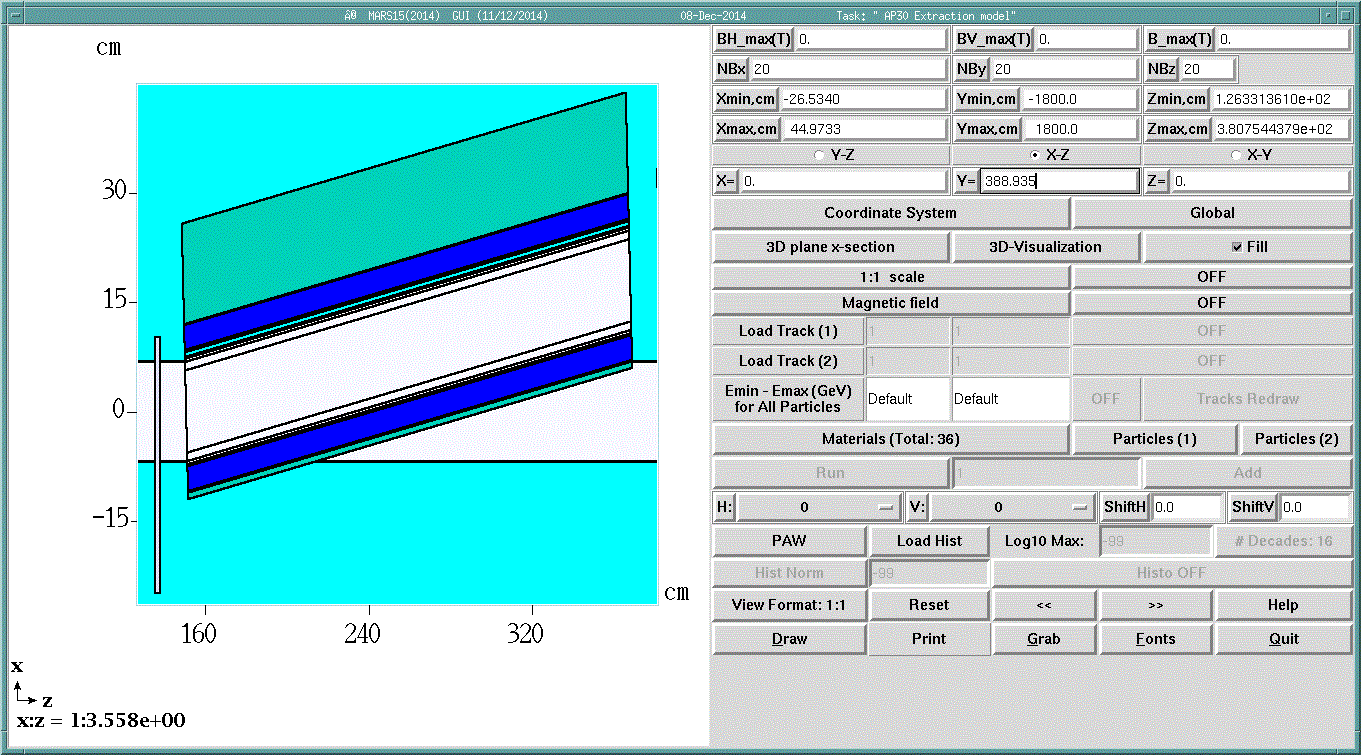 Model input
GNUPLOT of circulating and extraction samples used in simulation
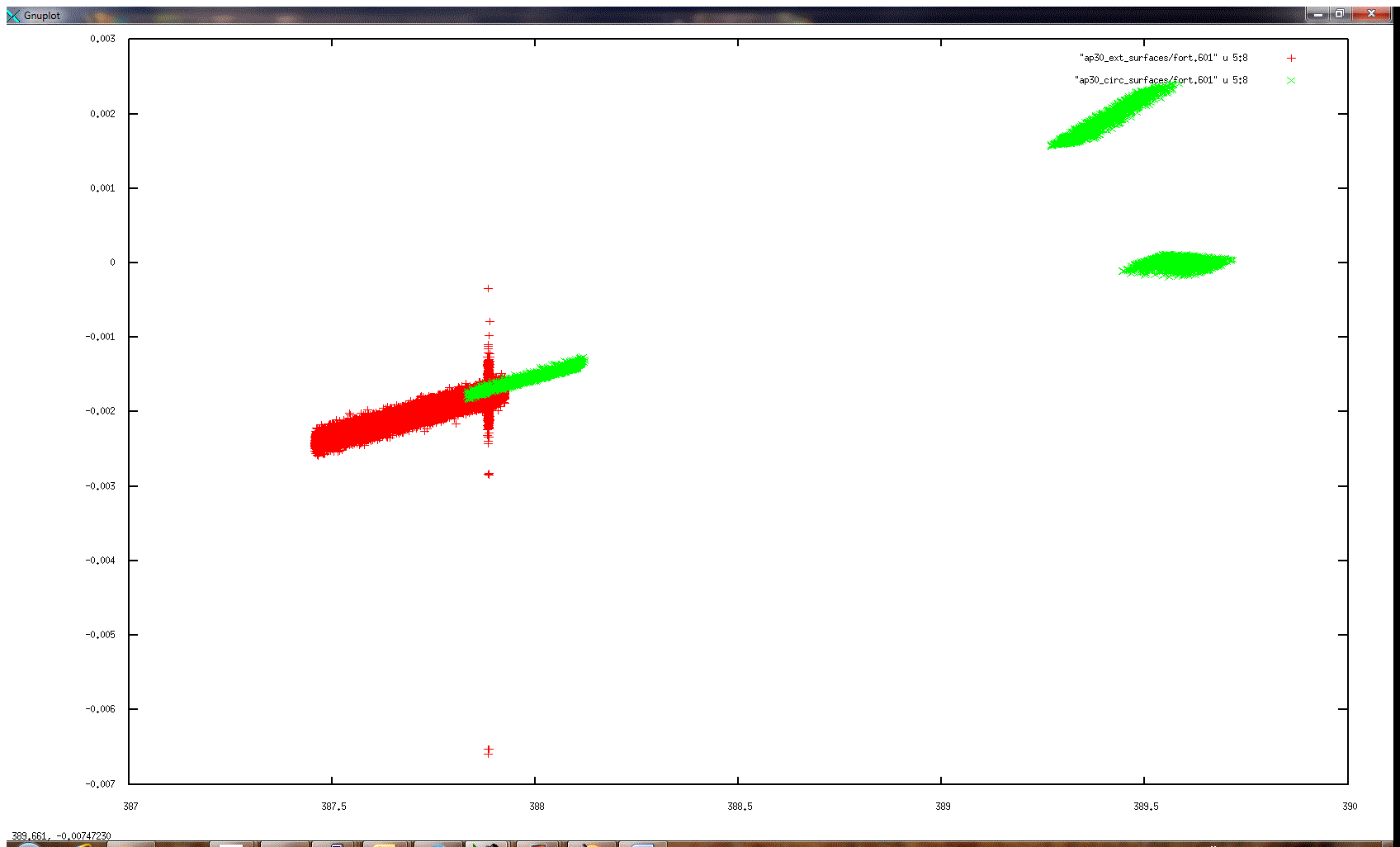 Model input
Circulating and extraction beam samples from Vladimir
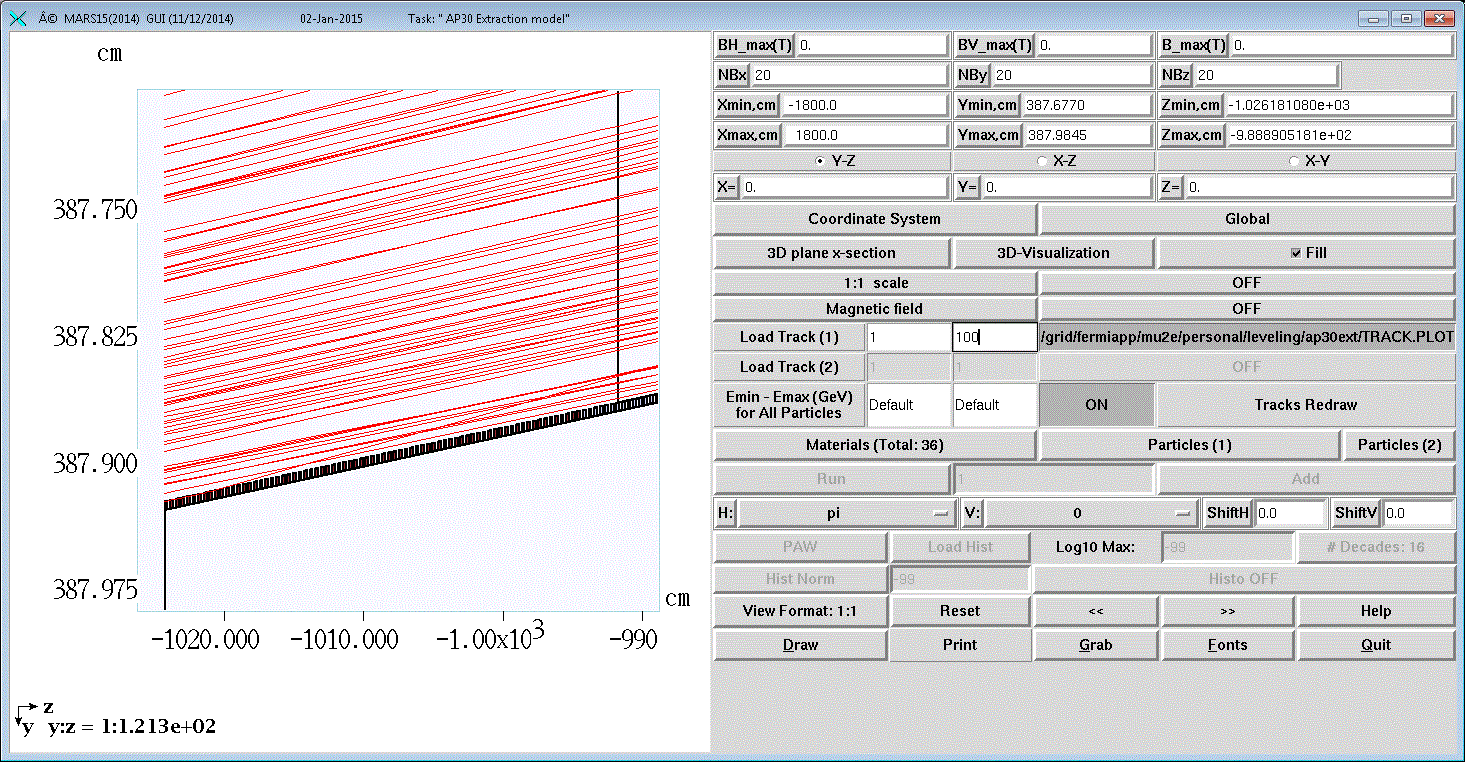 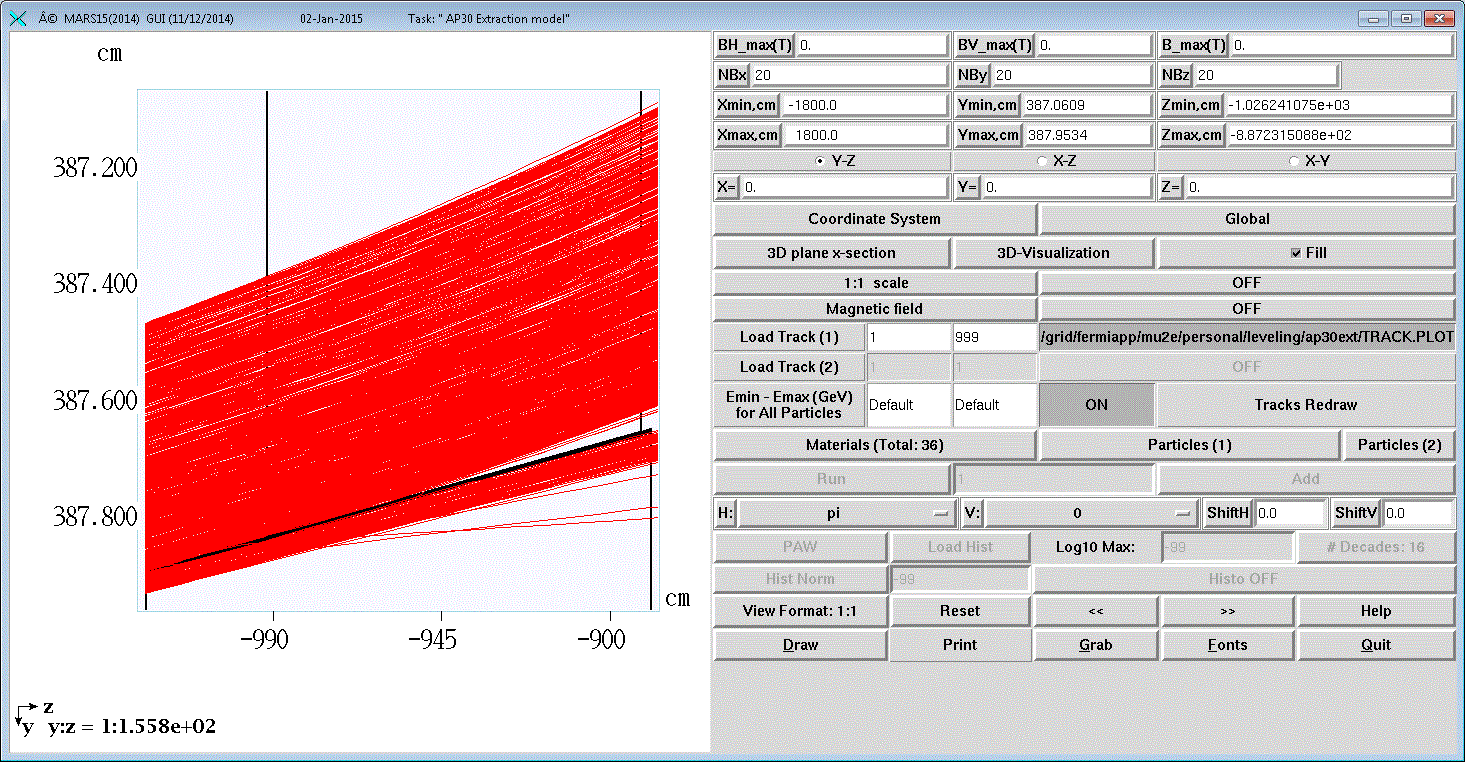 Model input
Present septa alignment
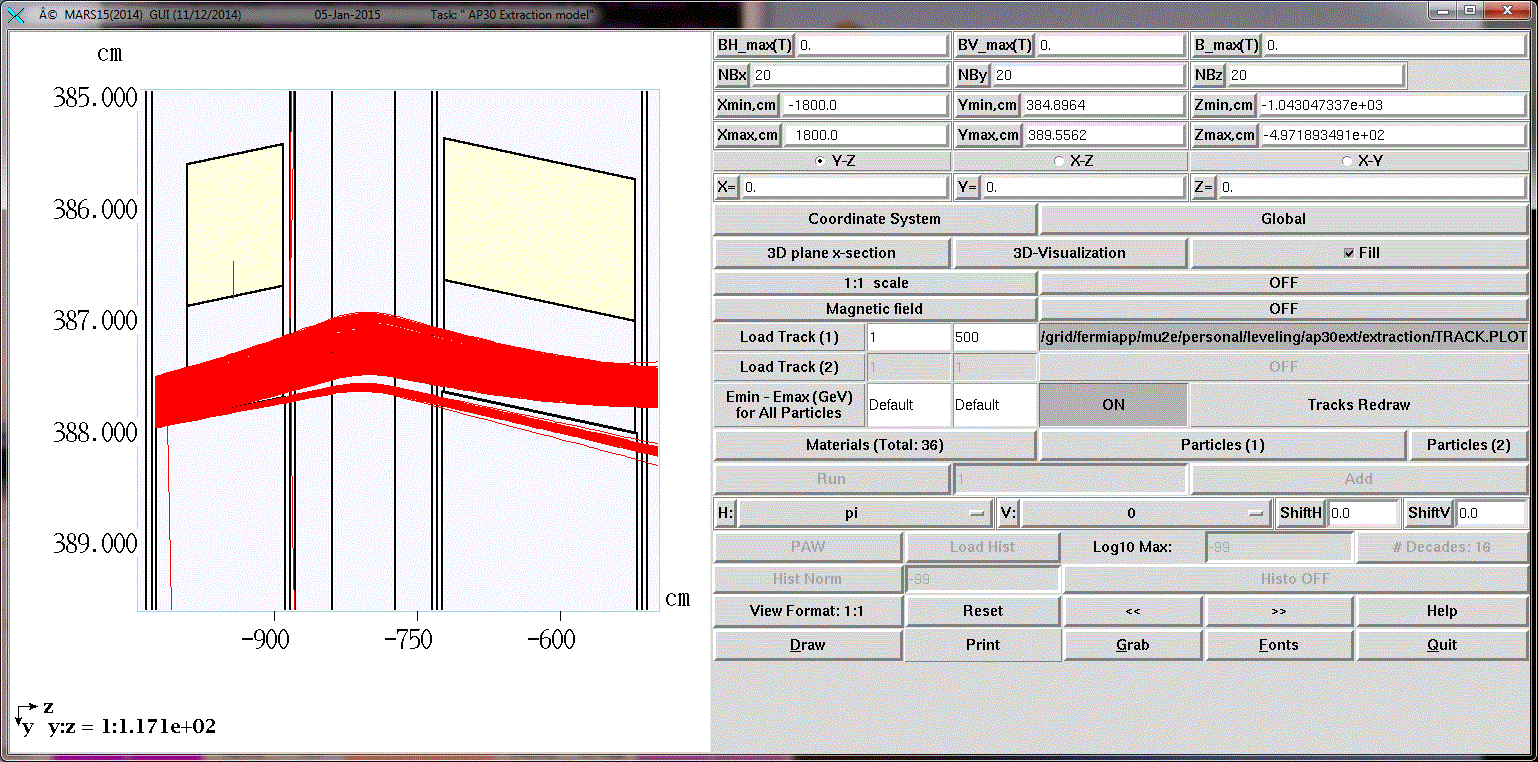 Lambertson
Needs a yaw angle from MARS simulation -      0.15 degrees
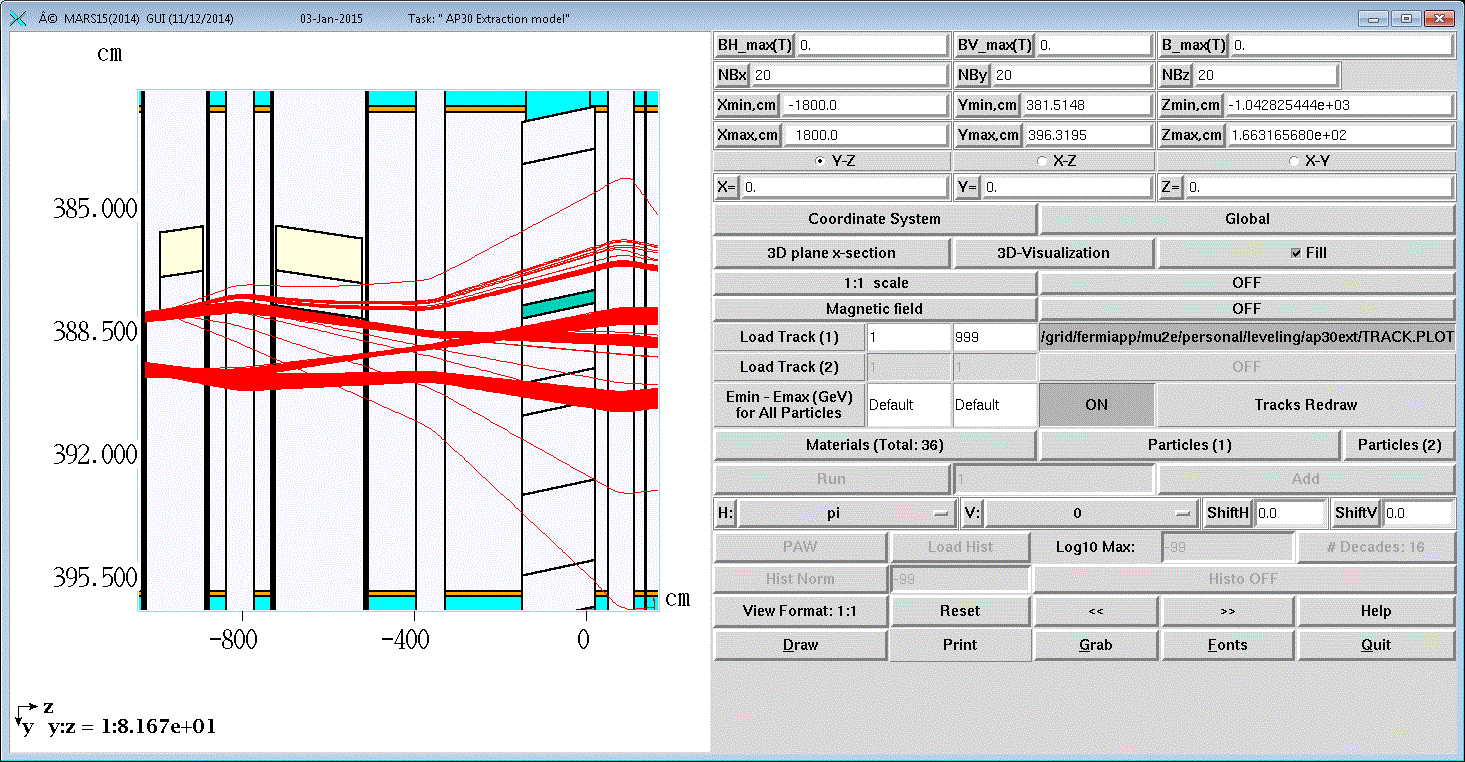 Vetting the model – work in progress
Compared MAD positions with the present MARS model
Debuncher quads are in agreement with MAD locations
C magnet, Q901, and V901 are off:
Cmagnet is 30.7 cm US of MAD position and is not rolled
Q901 is 13.6 cm DS of MAD position
V901 is 14.1 cm DS of MAD position
It remains to check horizontal offsets
Is there a yaw angle for Lambertson in MAD?
MAD/MARS coordinate comparison
Comparison of coordinates
MAD/MARS (2000) and 2004
Simulation – alignment check
Plan and elevation view, proton tracks for circulating sample
Septa wires modelled as black holes to eliminate extraction noise
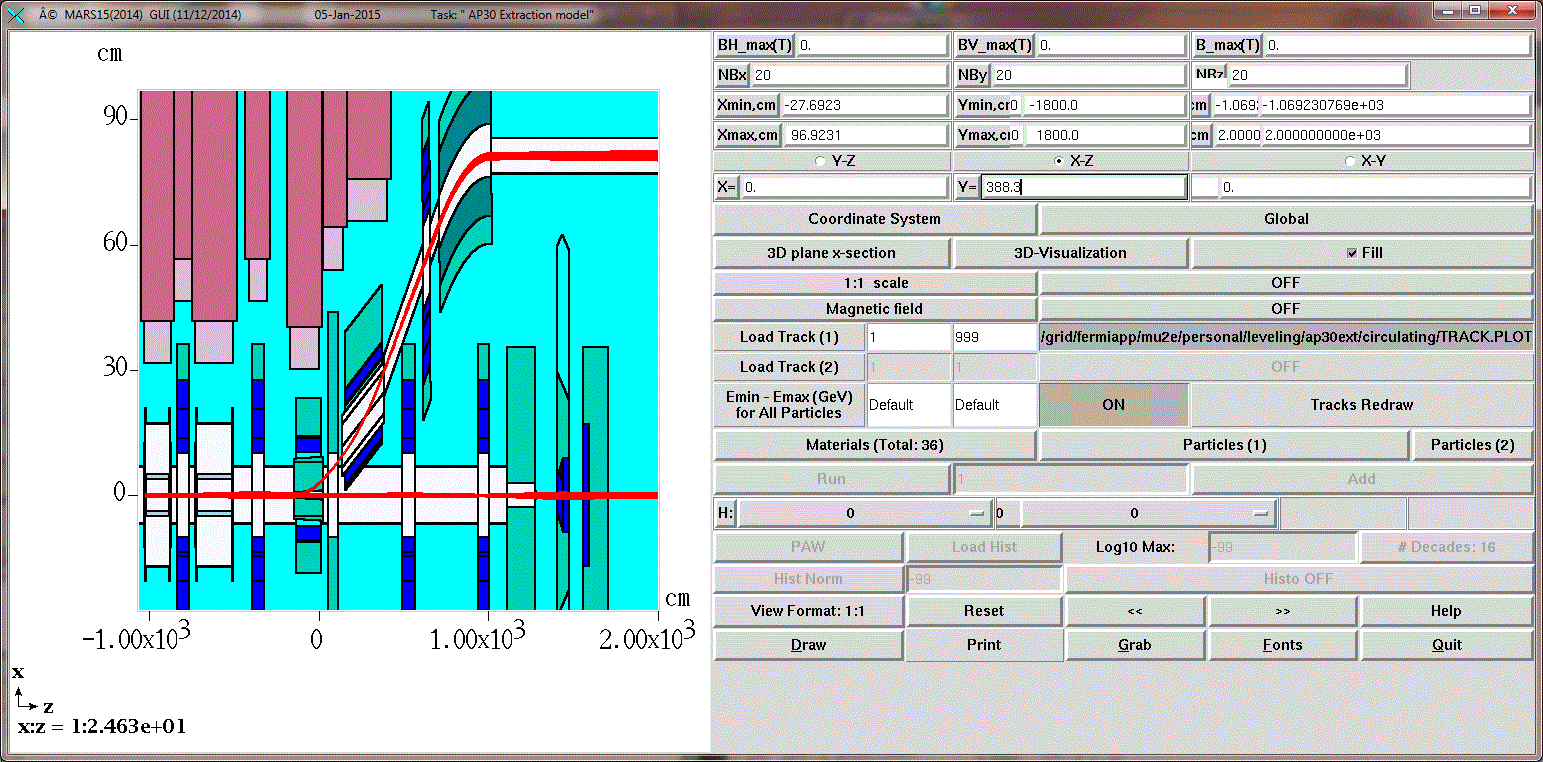 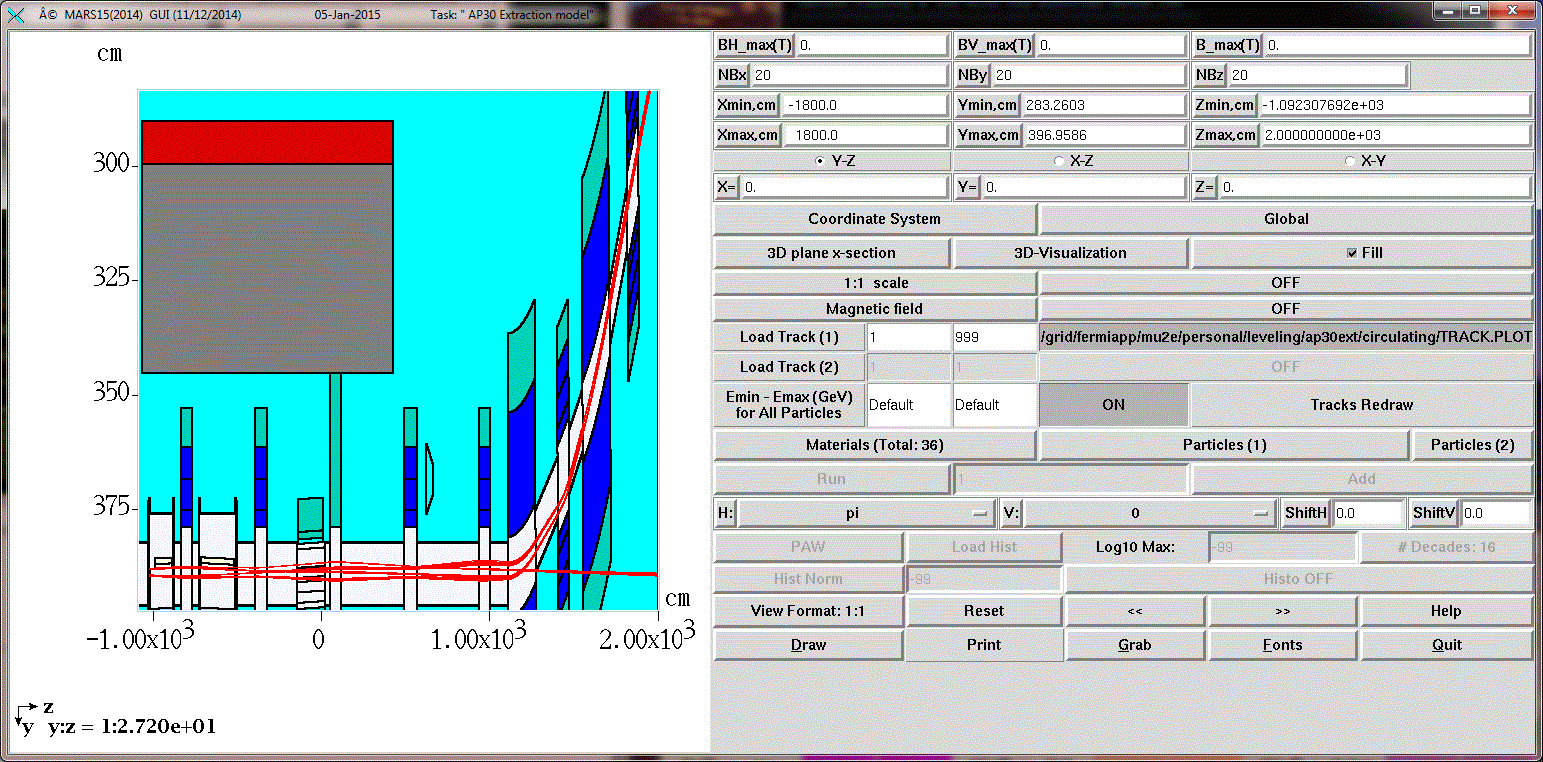 Simulation – alignment check
Plan and elevation view, proton tracks for extraction sample
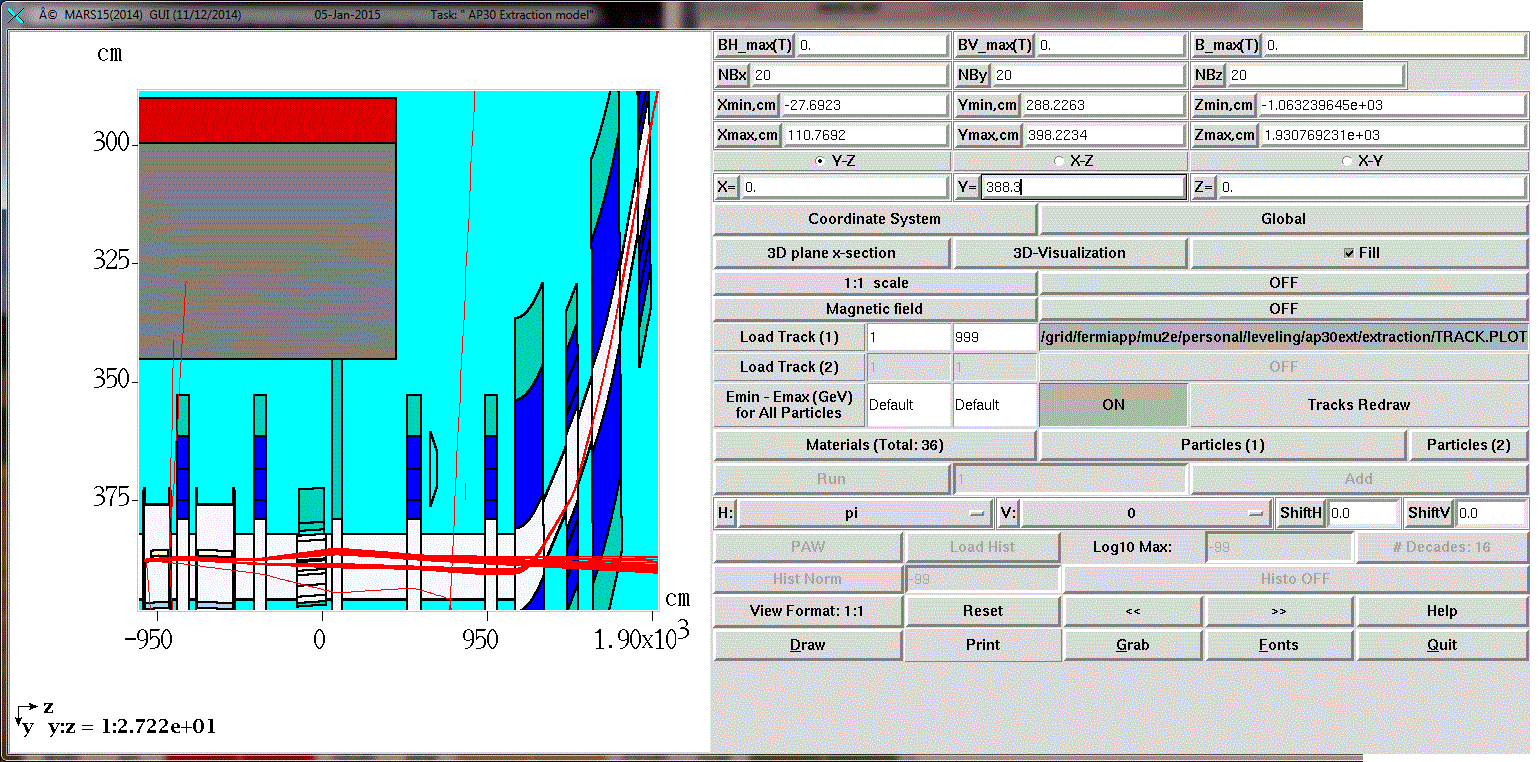 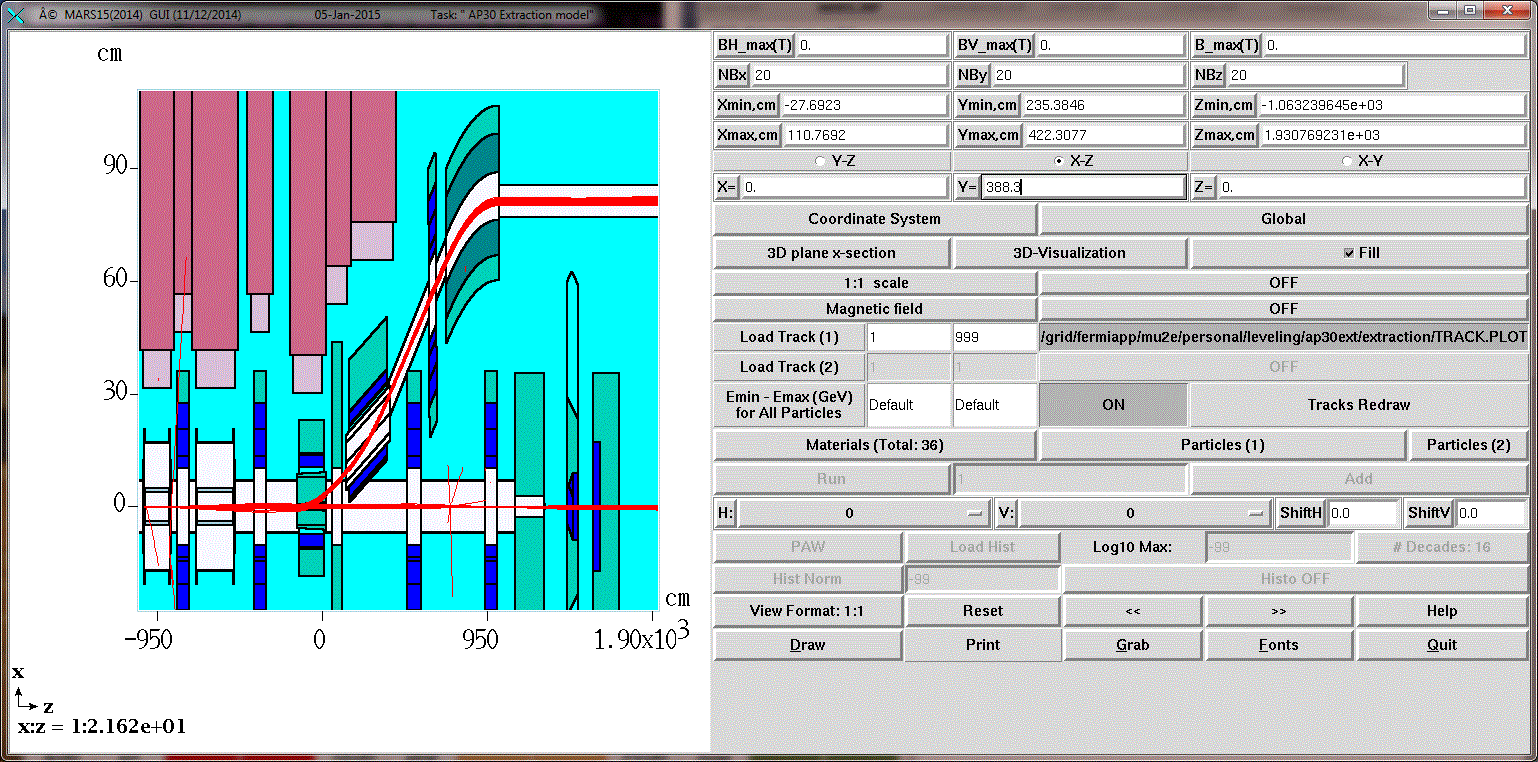 Simulation result
Total flux through beam elevation and penetration elevation
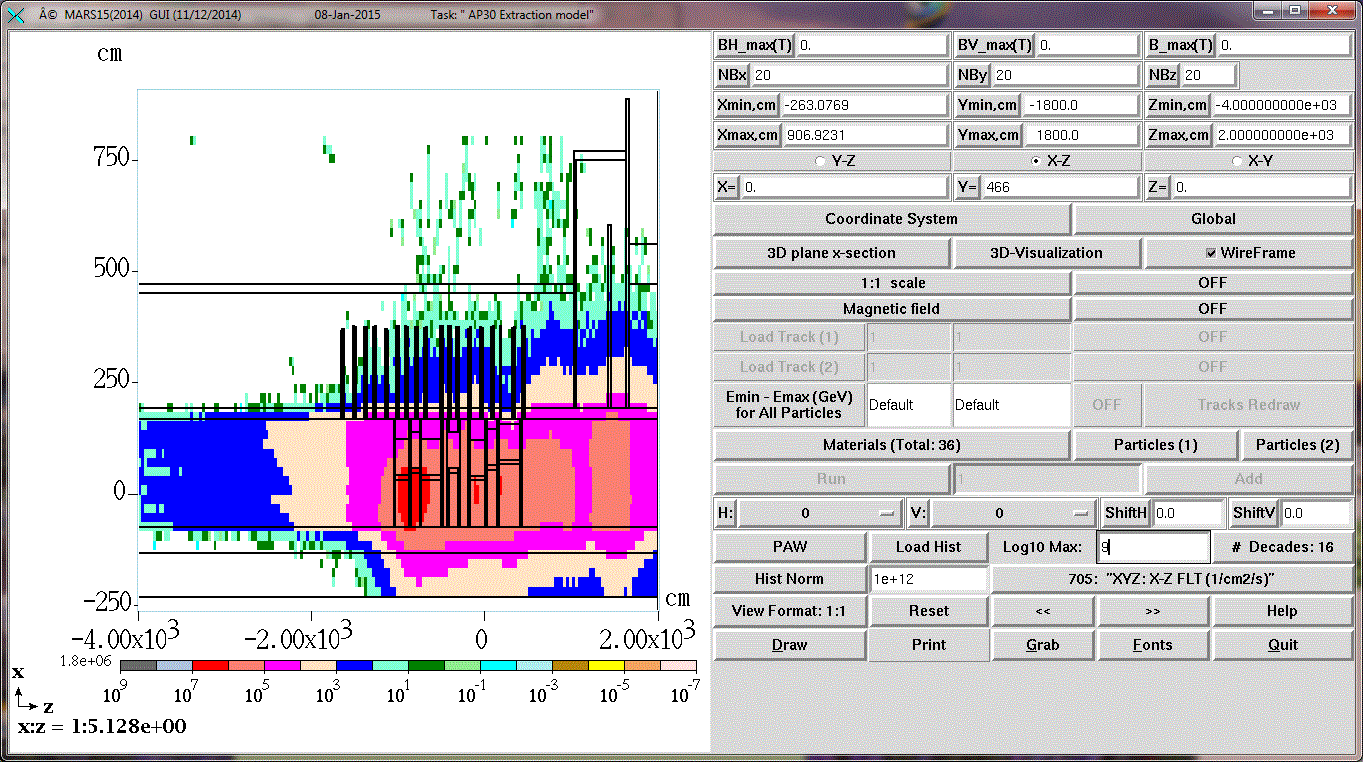 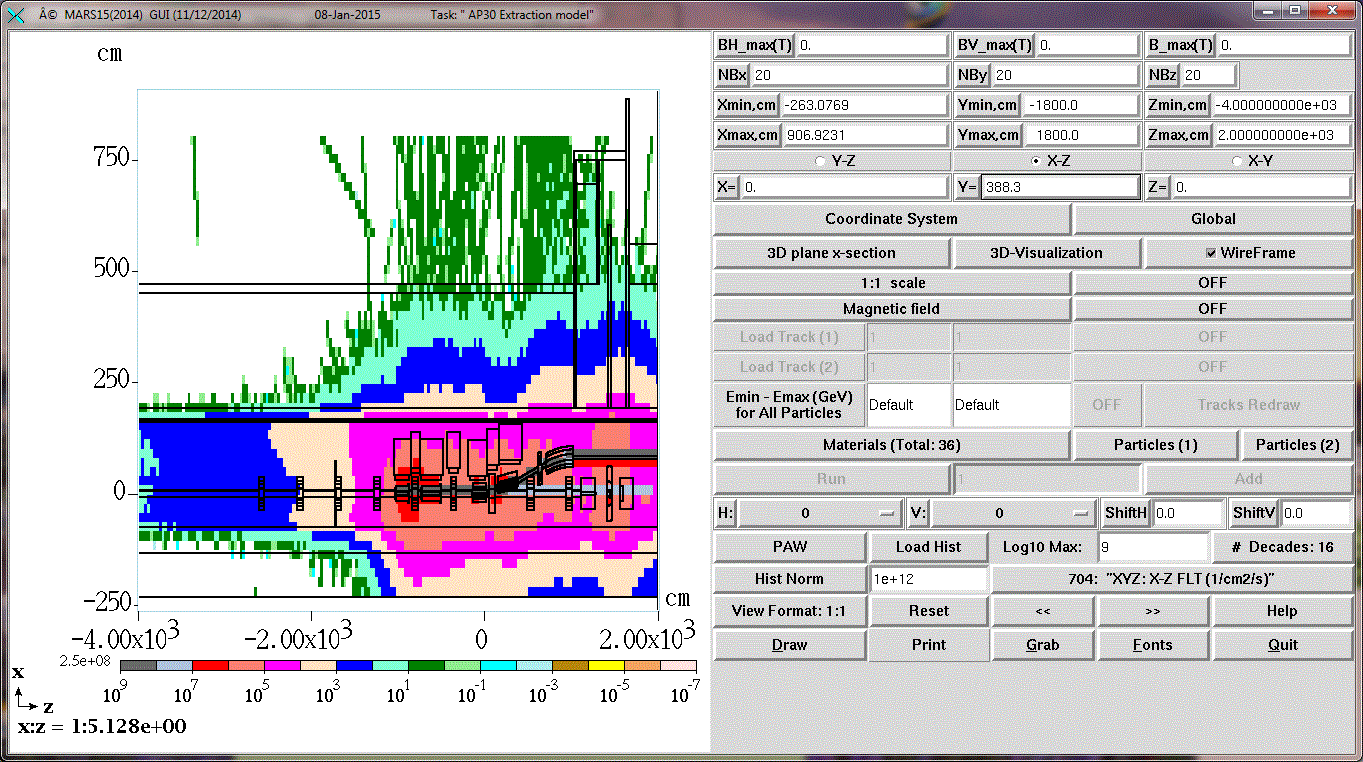 Remaining Steps
Move cmag (and roll), Q901, and V901
Move columns to accommodate new c magnet length and position
Add voids to model to accommodate required power cables for extraction region components